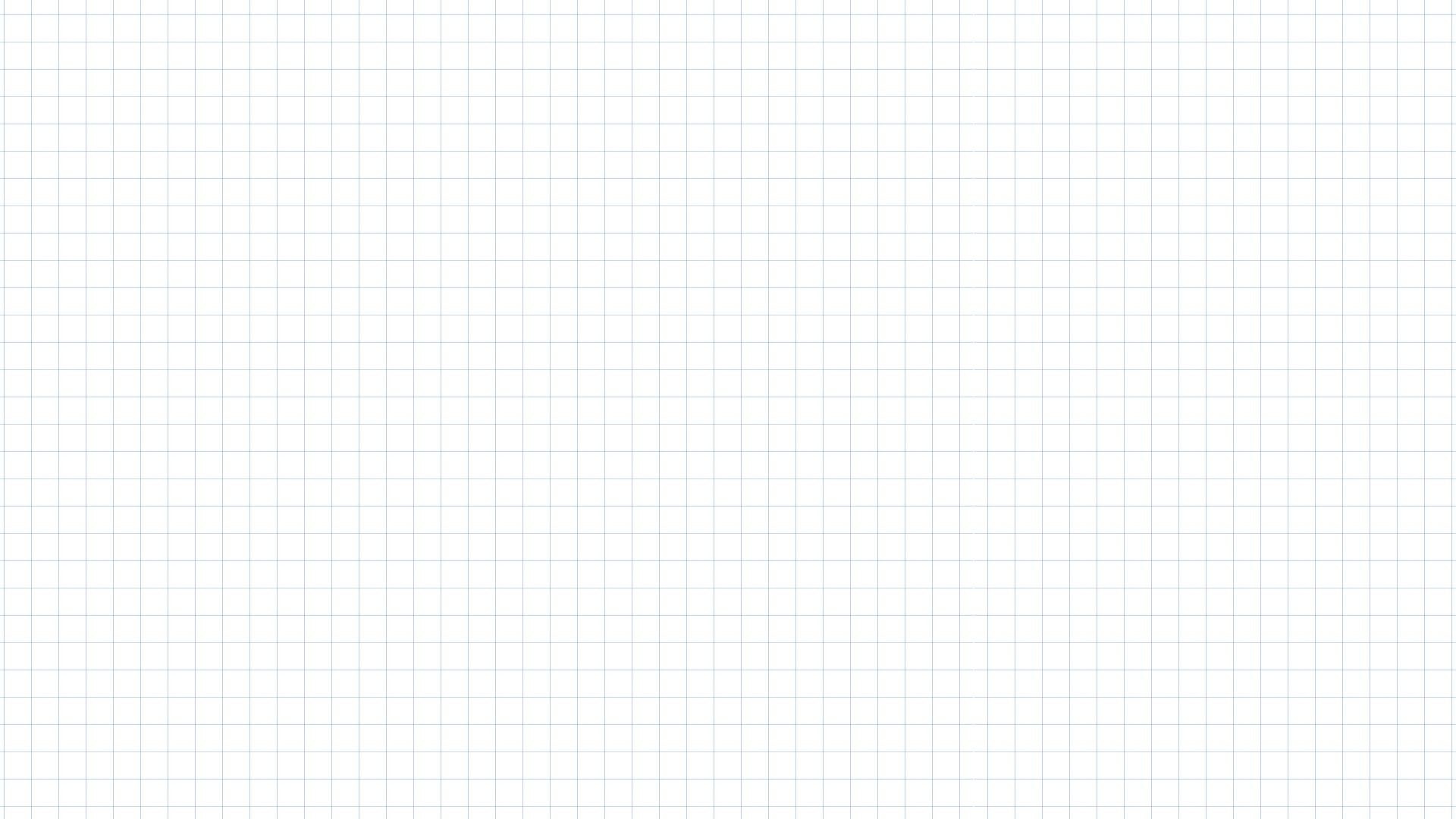 Thứ  ngày   tháng 12 năm 2023
Tự nhiên và xã hội
Ôn tập và đánh giá chủ đề : Cộng đồng địa phương ( tiết 1)
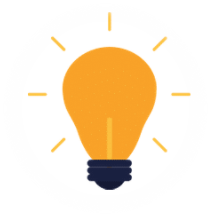 Ai nhanh trí hơn?
Câu đố 1:
Có đầu, không miệng, không tai
Đôi mắt như chẳng nhìn ai ban ngày.
Đêm chạy, “đôi mắt” sáng thay
Bốn chân là bánh, chứa đầy những hơi?
ĐÁP ÁN: Ô tô
Câu đố 2:
Đường gì mà có đường ray
Xinh xịch tàu chạy đêm ngày bạn ơi?
Good answer!
Đường sắt
Câu đố 3:
Đường gì ở tít trên cao,
Máy bay lên tận “vì sao” đường gì?
Đường hàng không.
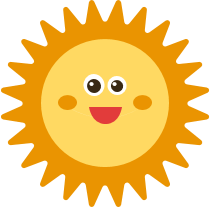 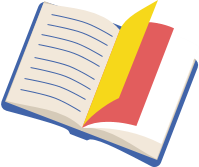 Hoạt động 1: Giới thiệu về hoạt động giao thông và hoạt động mua, bán hàng hóa ở địa phương em.
Thảo luận nhóm và thống nhất cách trình bày theo sơ đồ gợi ý ở SGK trang 59.
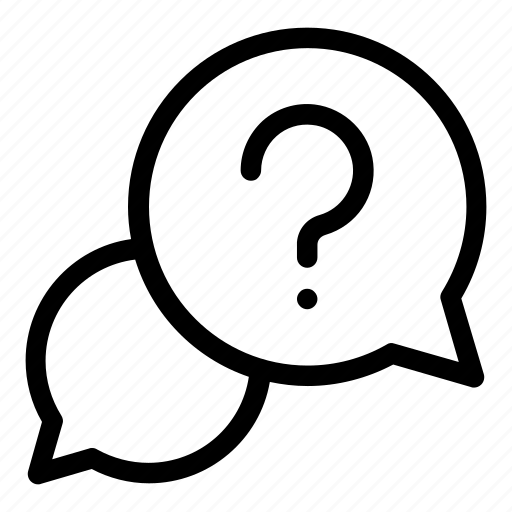 Hoạt động nhóm
Hoạt động giao thông và hoạt động mua, bán hàng hóa ở địa phương.
Hoạt động giao thông.
Hoạt động mua, bán hàng hóa.
Đường giao thông
Nơi 
mua, bán
?
?
?
?
Đường bộ
?
?
Chợ
Phương tiện giao thông
?
?
Gạo
Hàng hóa
?
?
Ô tô
Tàu hỏa
Đường sắt
Tàu thủy
Gợi ý:
Đường thủy
Thuyền
Hoạt động 
giao thông.
Xe máy
Đường bộ
Xe đạp
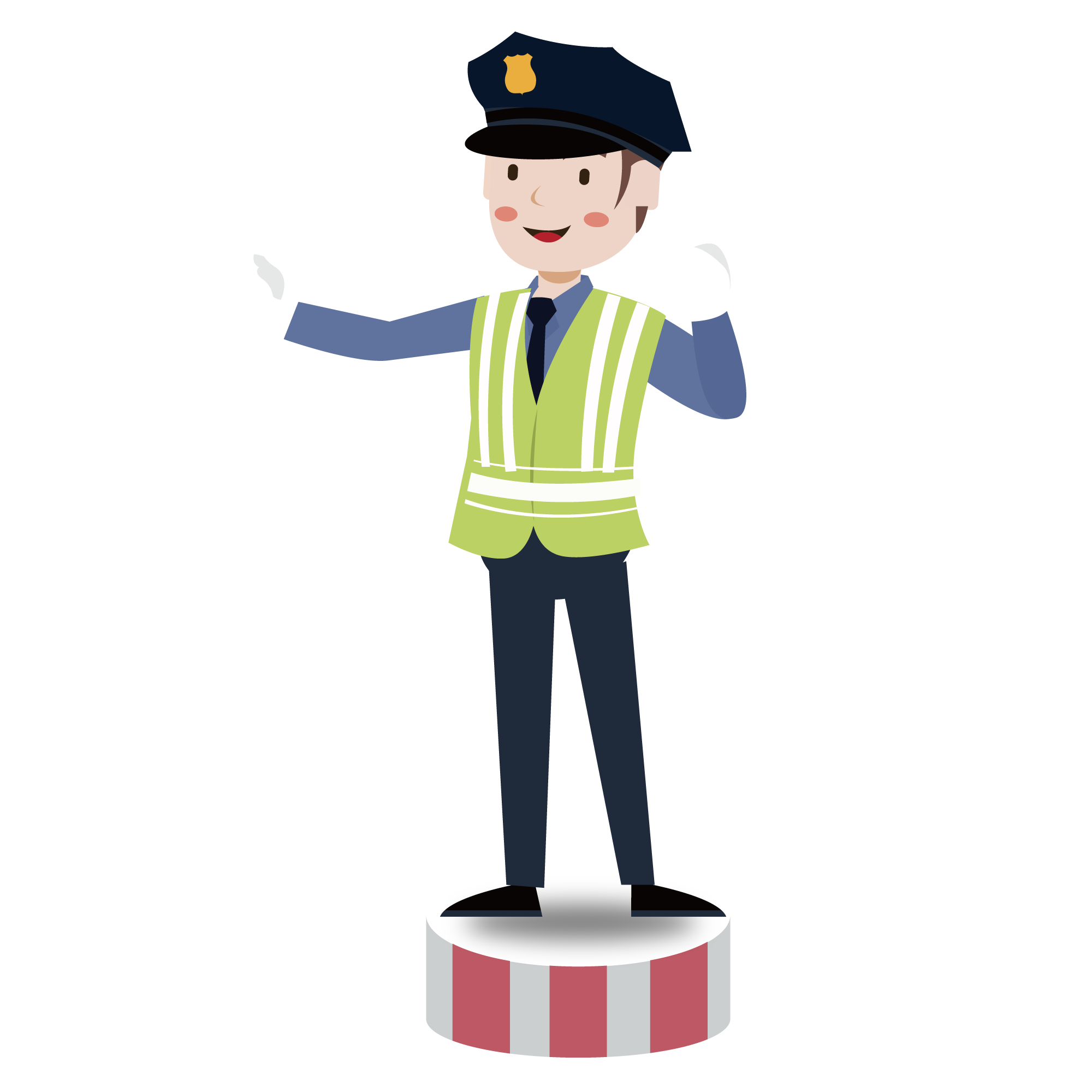 Ô tô
Đường hàng không
Máy bay
Phương tiện giao thông
Đường giao thông
Siêu thị
Quần áo
Gợi ý:
Hoạt động mua, bán hàng hóa
Rau, quả
Trung tâm thương mại
Gạo
Chợ
…
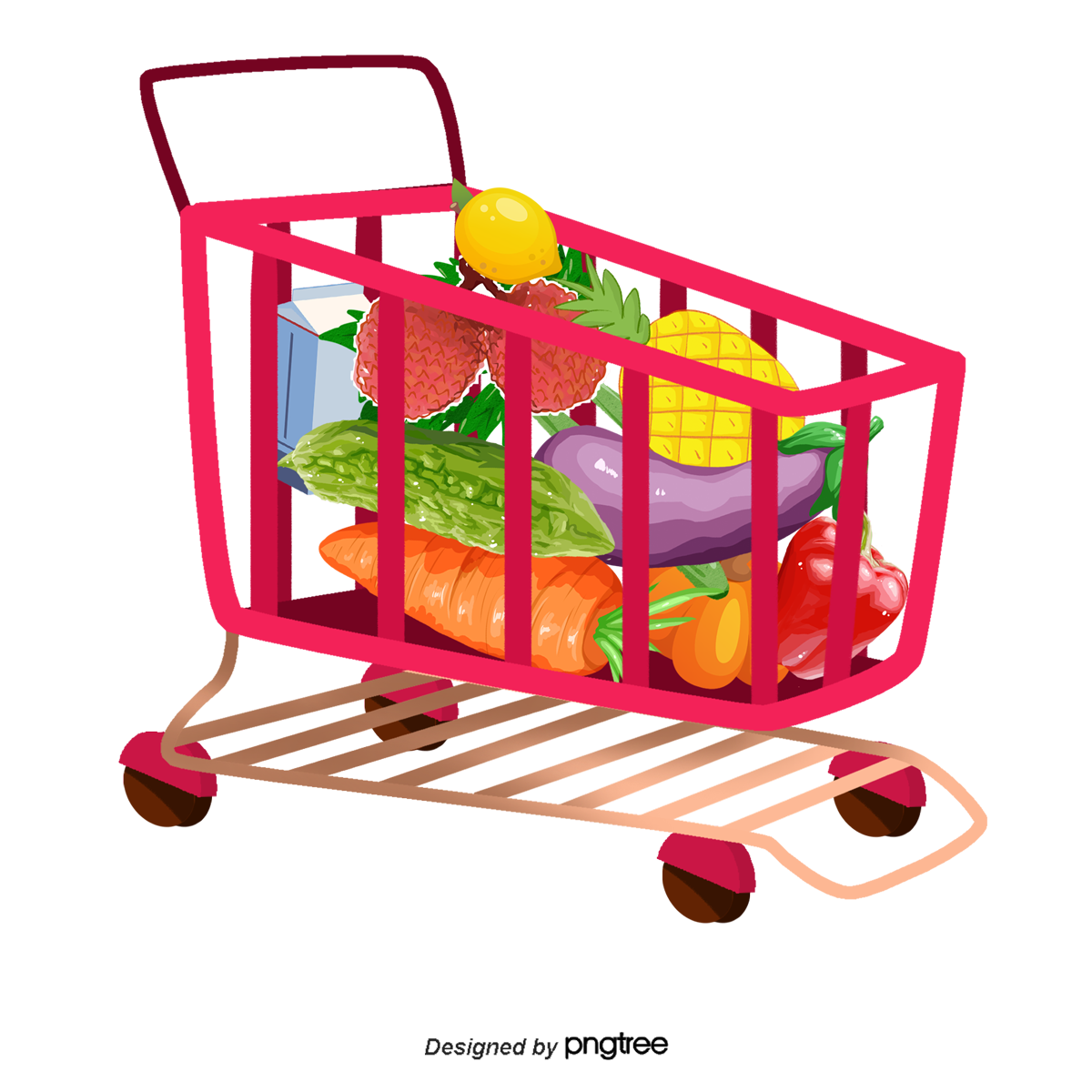 Nơi mua, 
bán hàng hóa
Hàng hóa
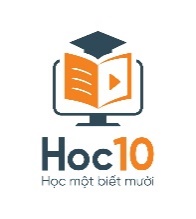 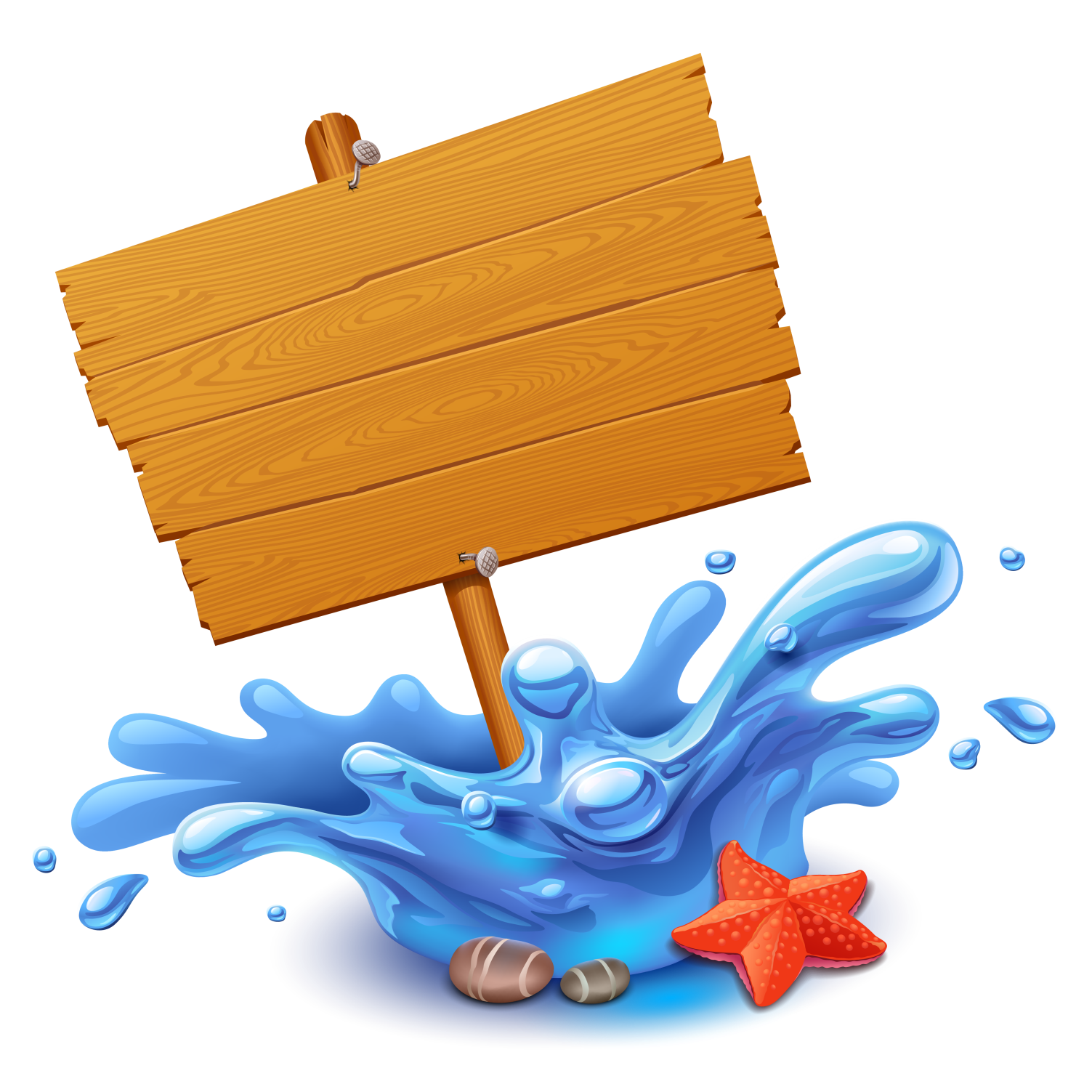 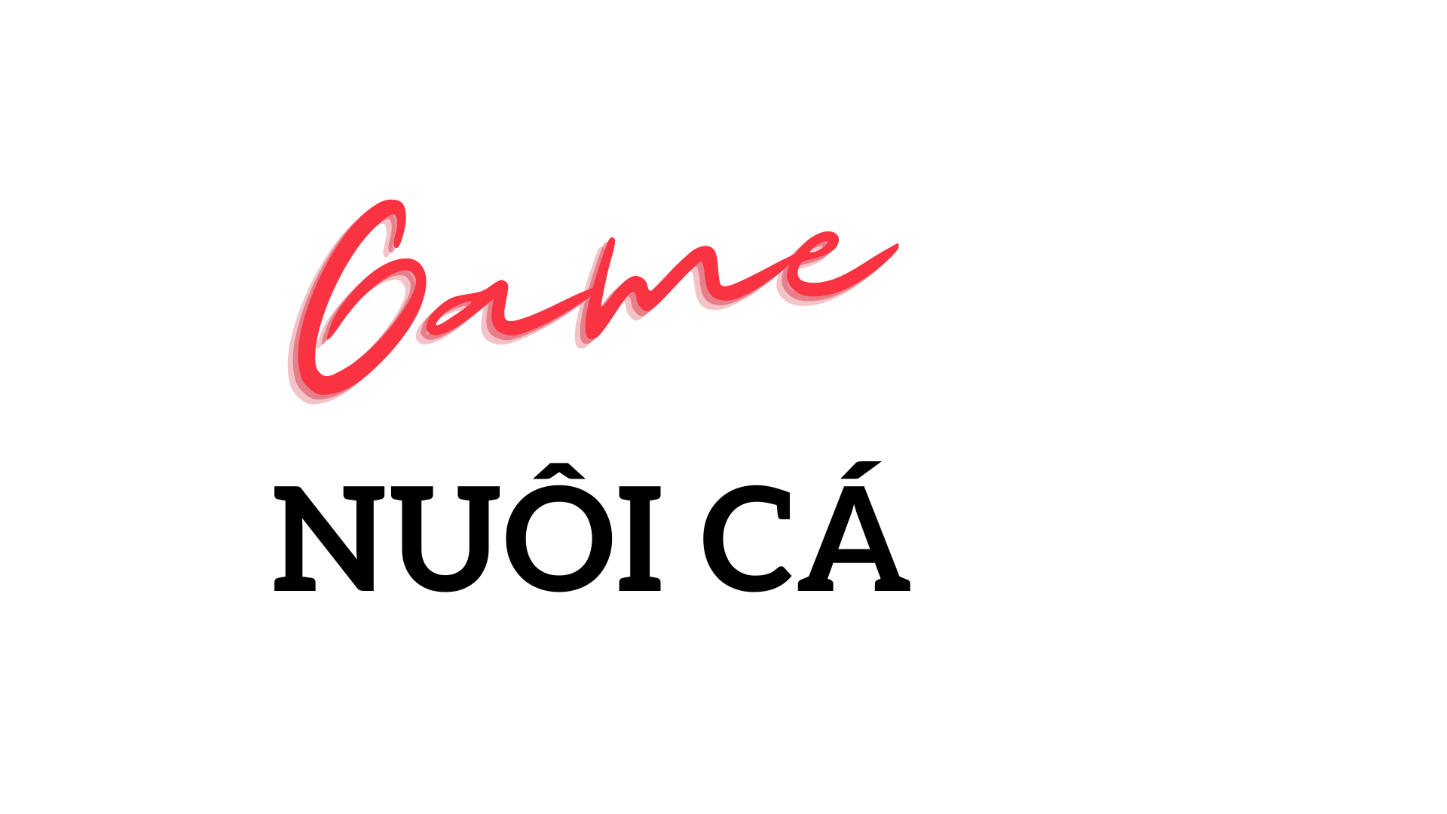 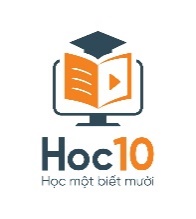 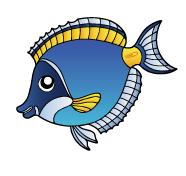 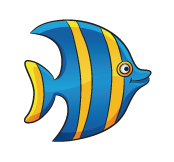 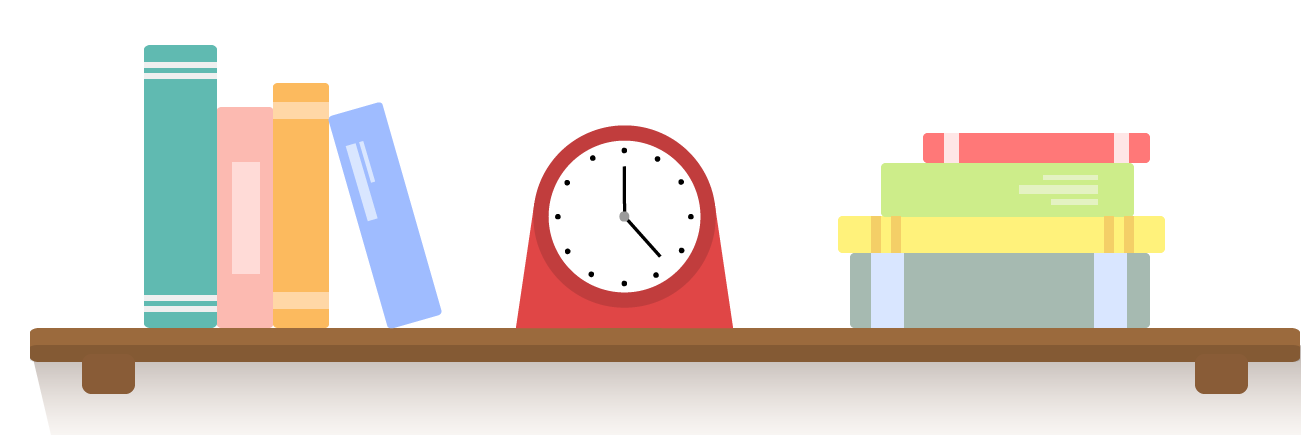 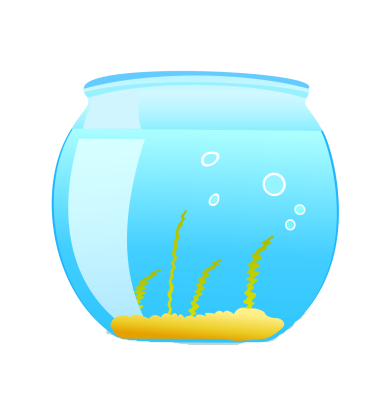 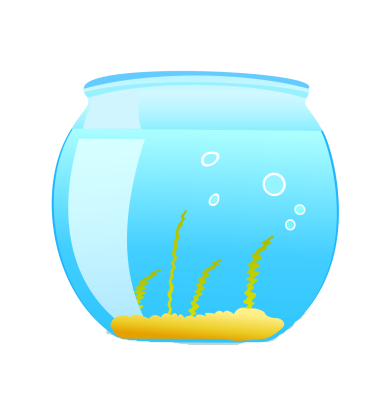 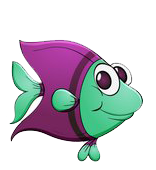 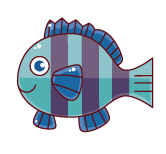 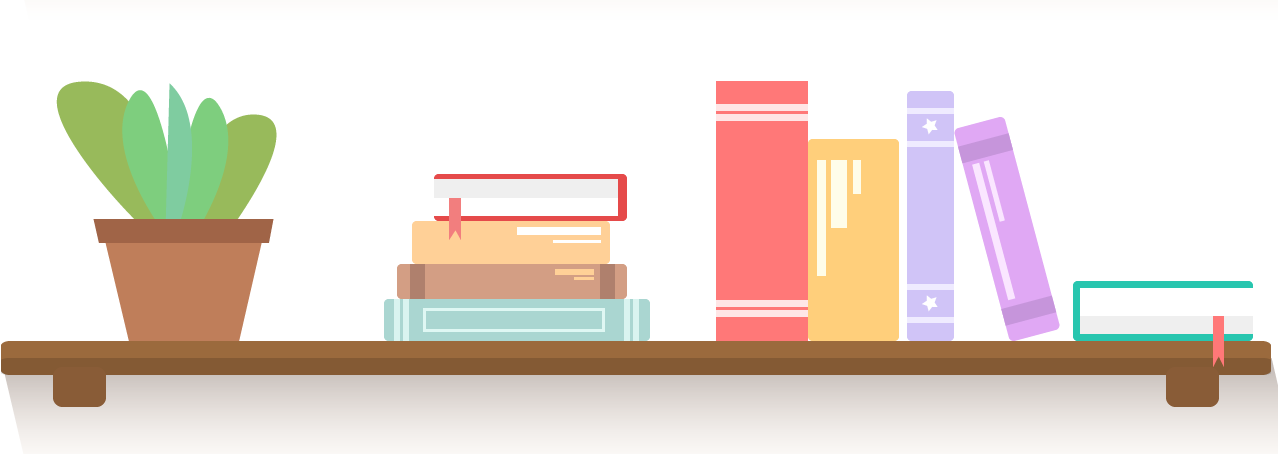 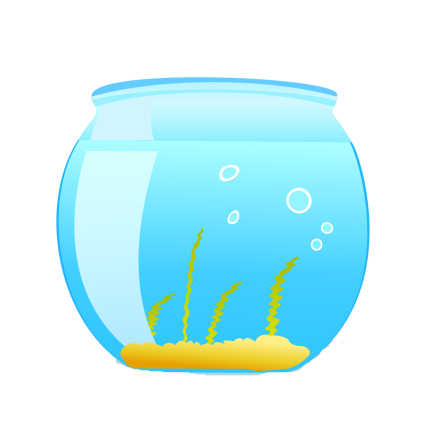 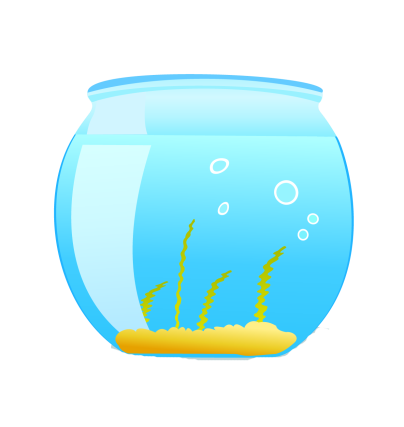 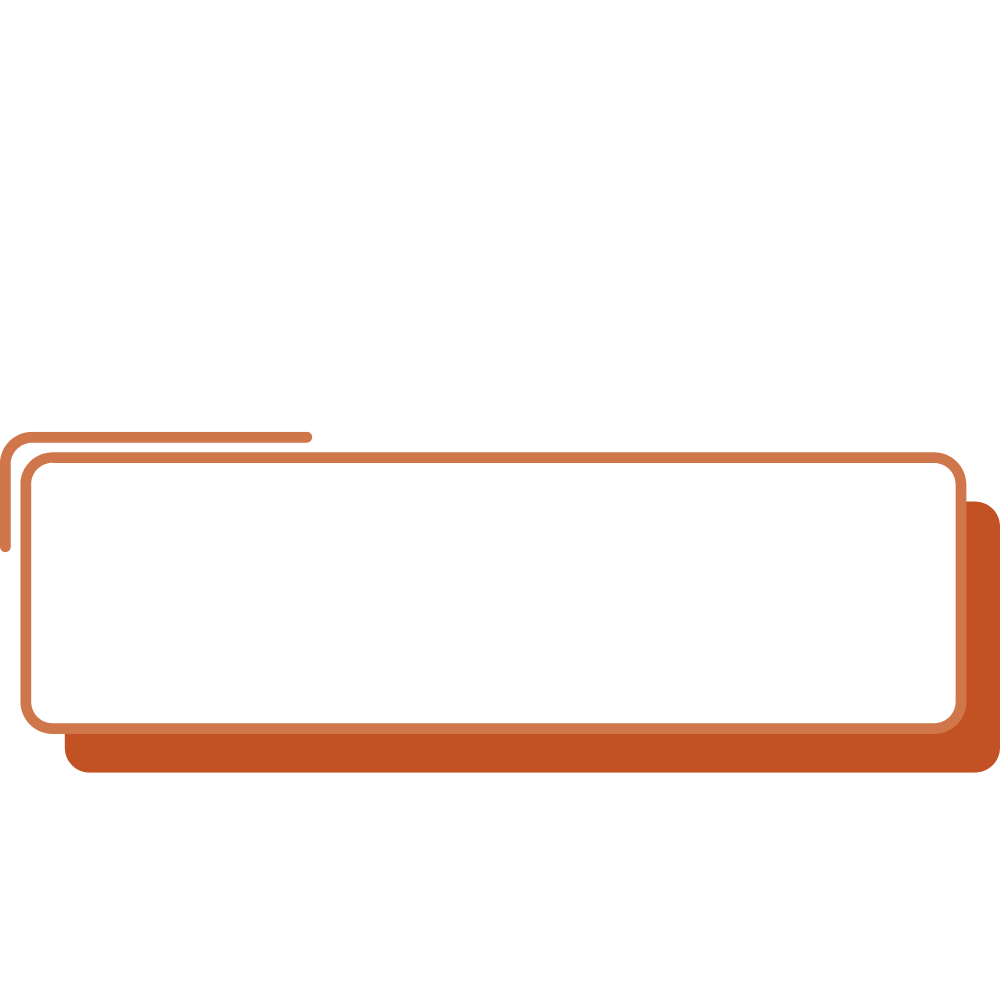 Hoàn thành
[Speaker Notes: Hướng dẫn: GV click vào bình cá bên dưới con cá để hiện câu hỏi tương ứng.Sau khi HS trả lời đúng, GV click vào con cá đế nuôi cá trong bình tương ứng.]
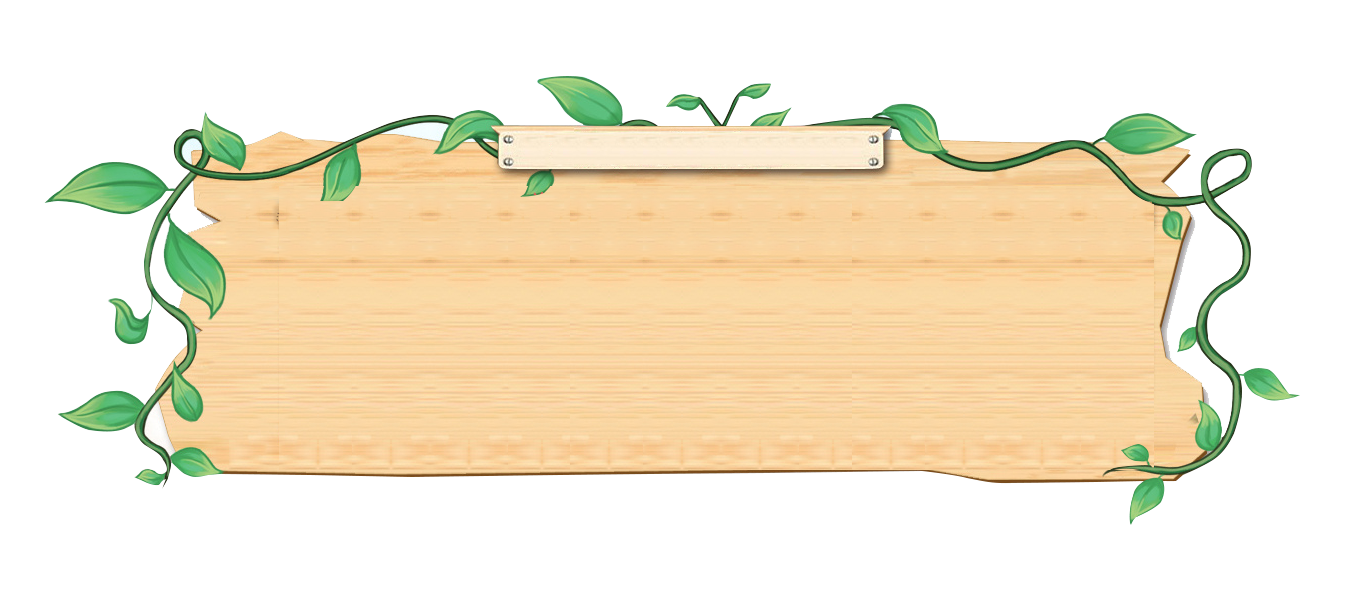 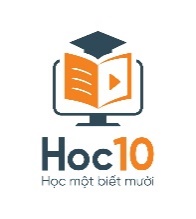 Câu 1: Trong các phương tiện sau, phương tiện nào đi trên loại đường giao thông đường thủy?
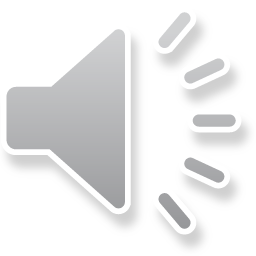 HẾT GIỜ
A
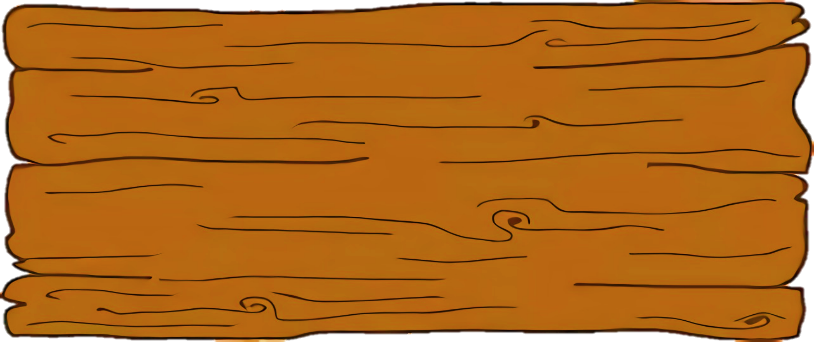 Thuyền, ca nô, tàu bè
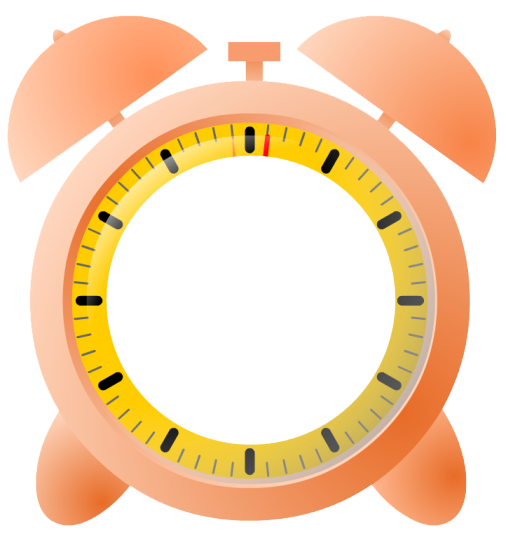 B
Cáp treo
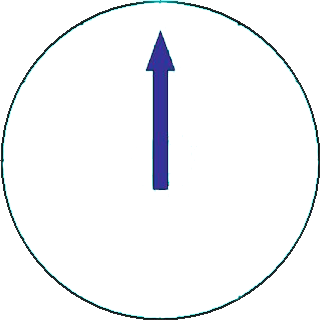 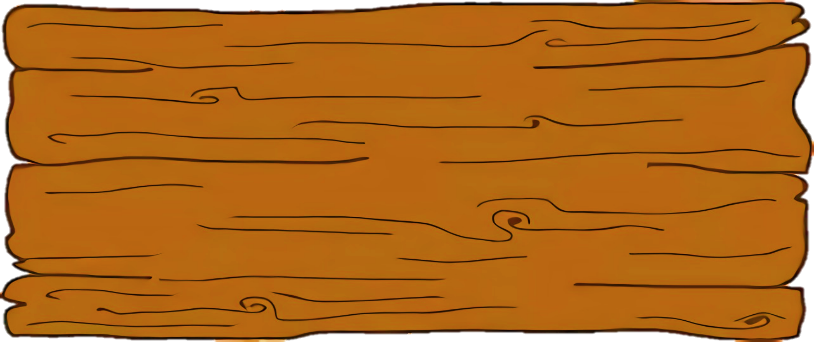 C
Xe máy
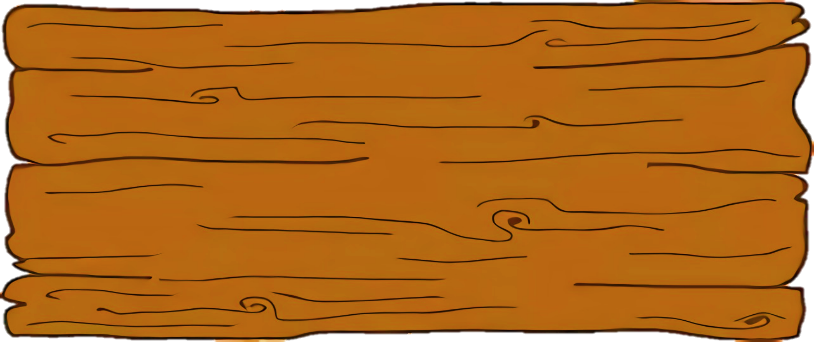 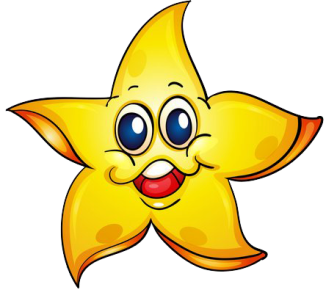 D
Tàu lửa
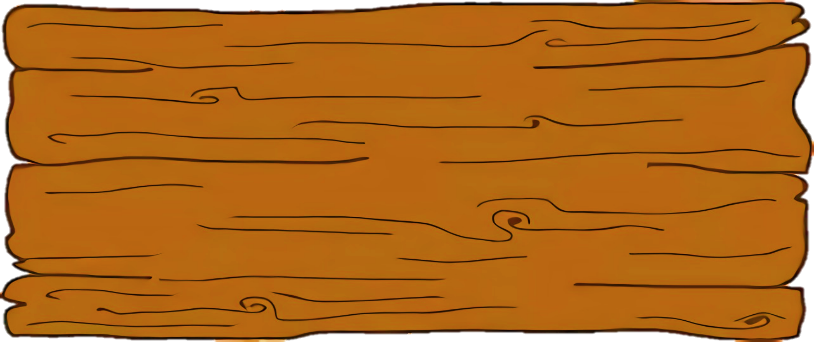 [Speaker Notes: Hướng dẫn: GV click vào đồng hồ để bấm giờ >> sau khi HS trả lời đúng, GV click vào hình ngôi sao để quay về màn hình nuôi cá.]
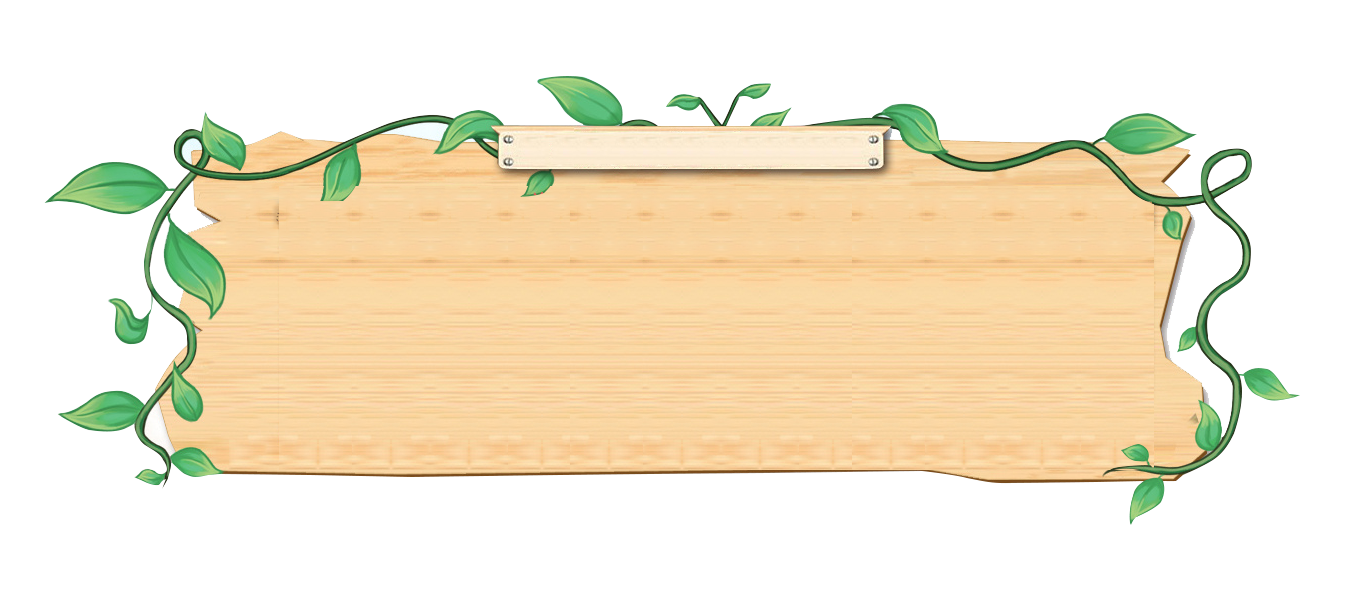 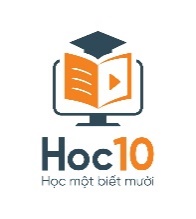 Câu 2: Trong các phương tiện sau, phương tiện nào đi trên loại đường giao thông đường hàng không?
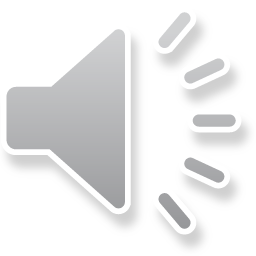 HẾT GIỜ
C
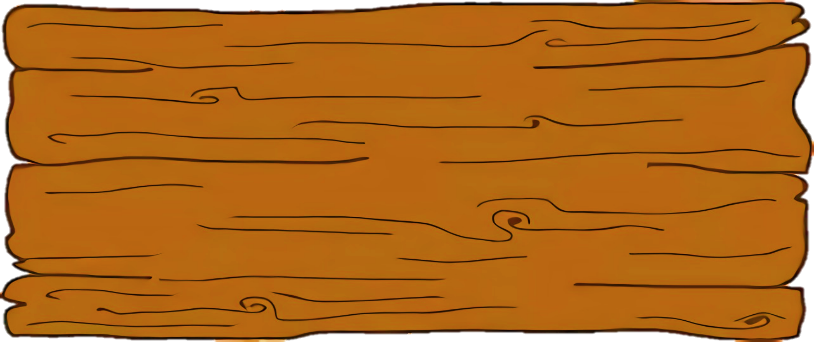 May bay, trực thăng
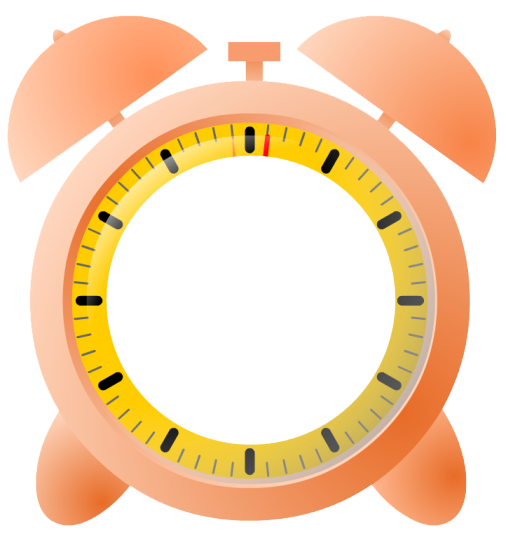 B
Xe bus
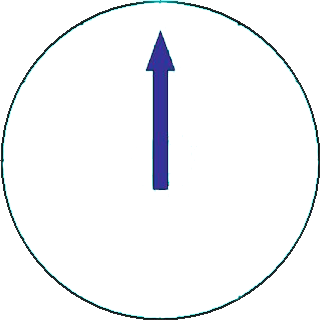 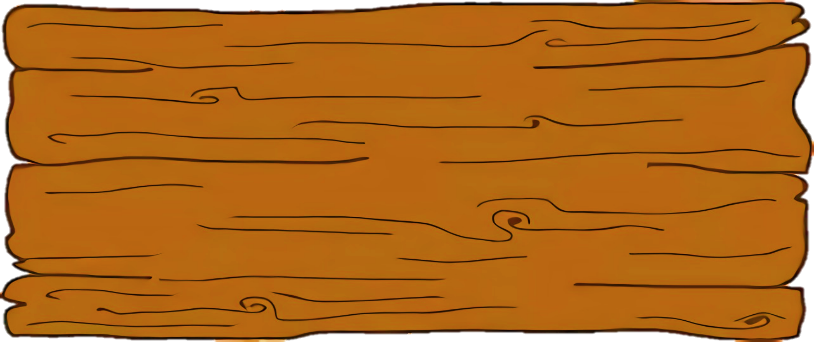 A
Ô tô
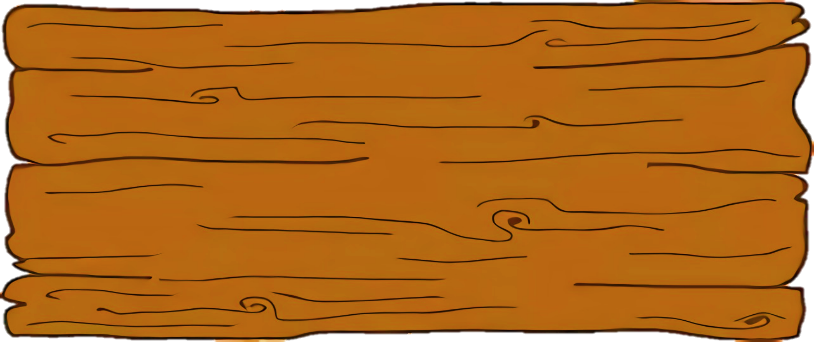 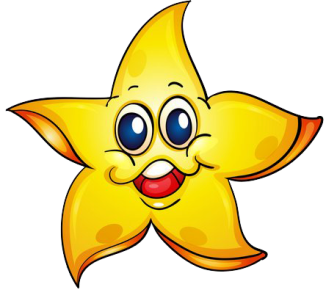 D
Tàu thuyền
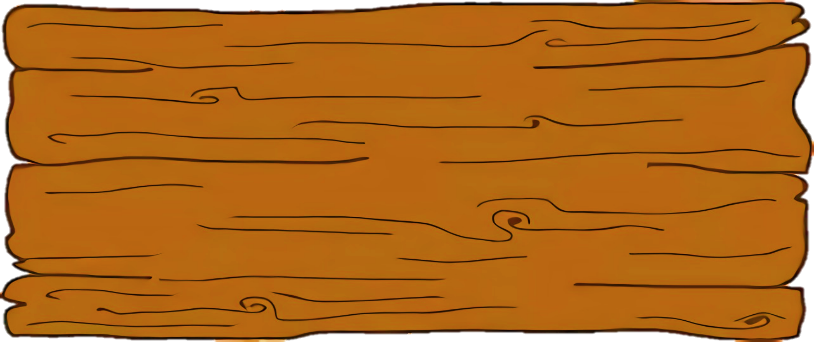 [Speaker Notes: Hướng dẫn: GV click vào đồng hồ để bấm giờ >> sau khi HS trả lời đúng, GV click vào hình ngôi sao để quay về màn hình nuôi cá.]
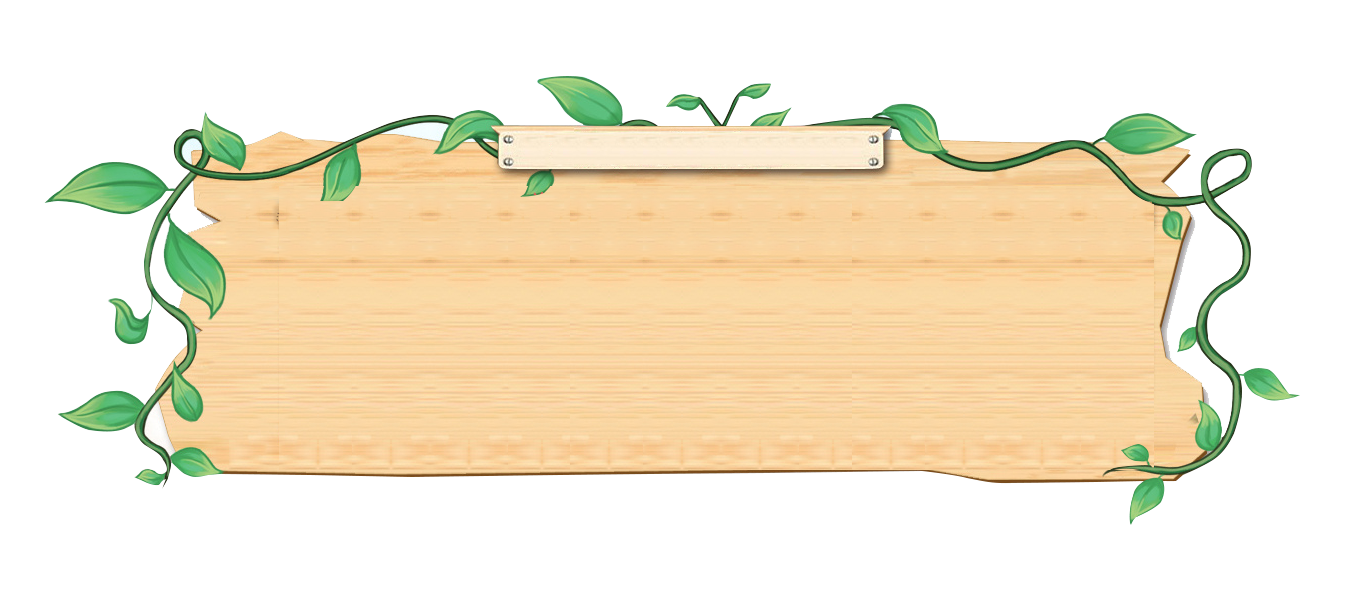 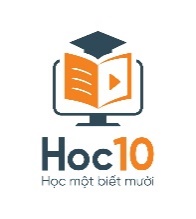 Câu 3: Trong các hàng hóa sau, hàng hóa nào không thuộc nhóm hàng thiết yếu trong cuộc sống hàng ngày?
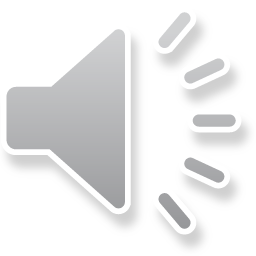 HẾT GIỜ
A
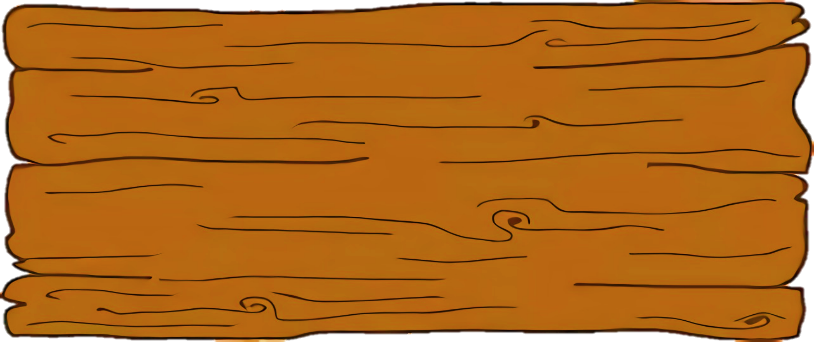 Linh kiện điện tử
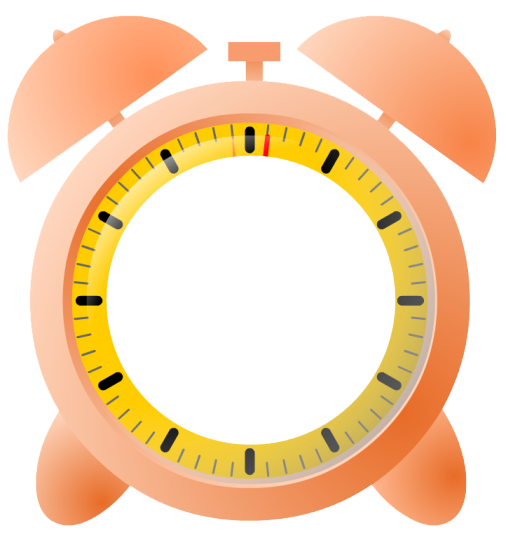 B
Lương thực thực phẩm
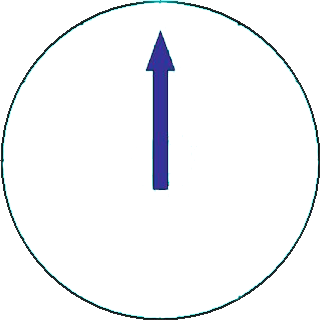 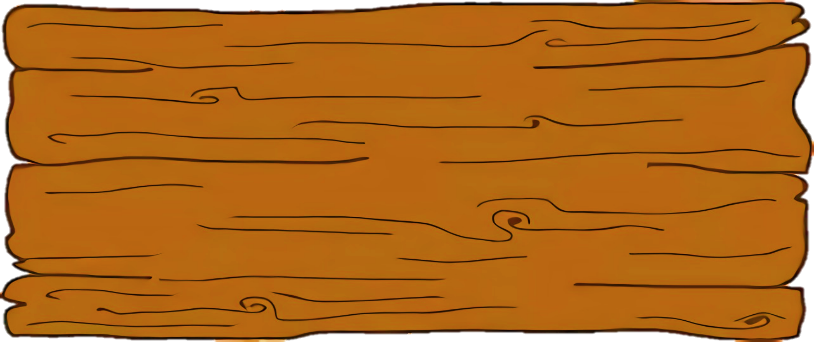 C
Bánh kẹo
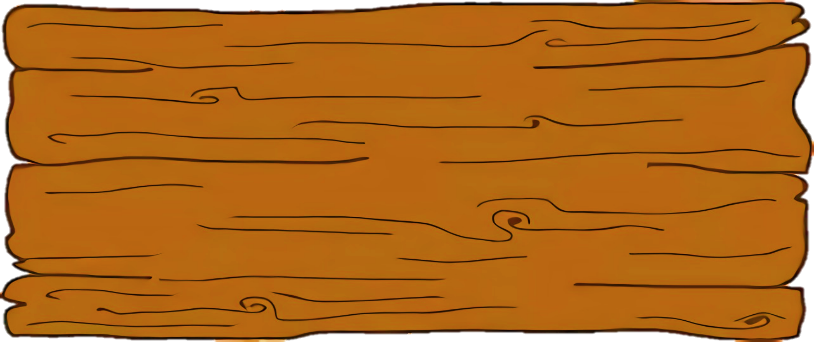 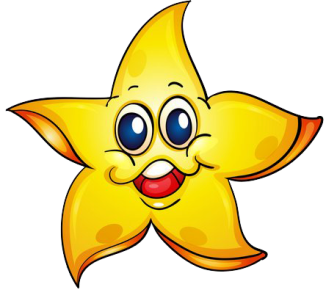 D
Hoa quả
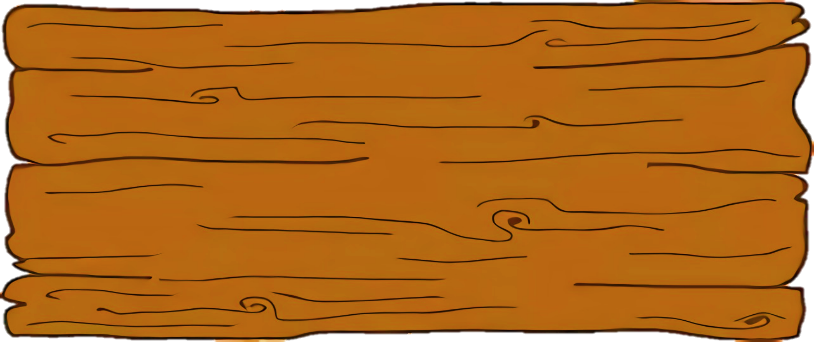 [Speaker Notes: Hướng dẫn: GV click vào đồng hồ để bấm giờ >> sau khi HS trả lời đúng, GV click vào hình ngôi sao để quay về màn hình nuôi cá.]
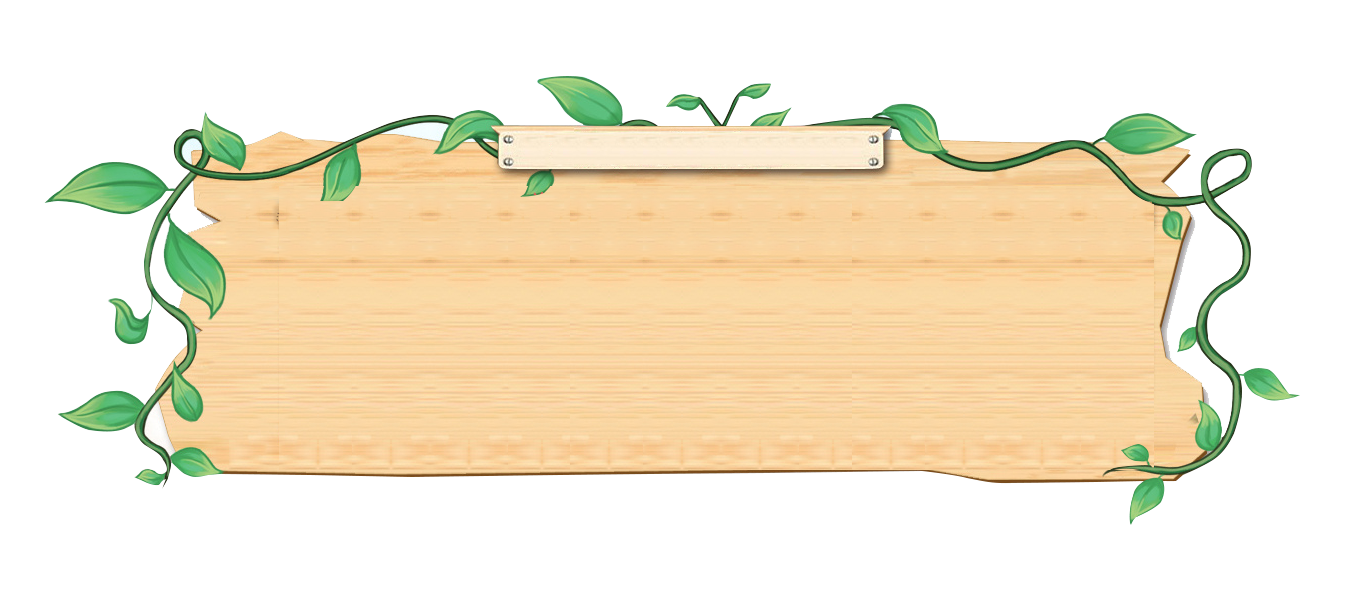 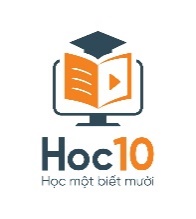 Câu 4: Trong các đặc điểm sau, đặc điểm nào không đúng khi mua hàng hóa ở siêu thị?
HẾT GIỜ
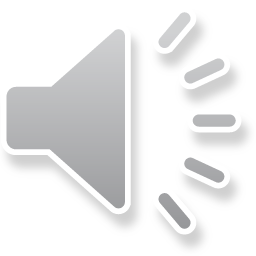 D
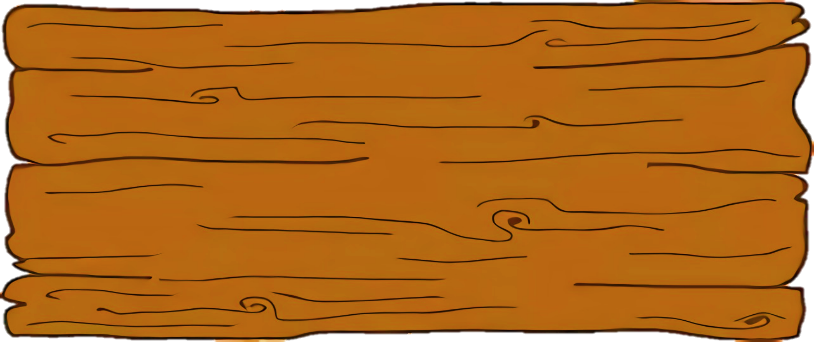 Được tự do trả giá
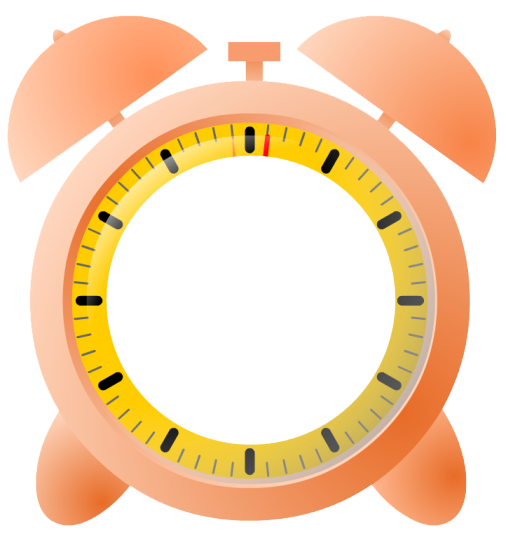 B
Thanh toán bằng thẻ ngân hàng
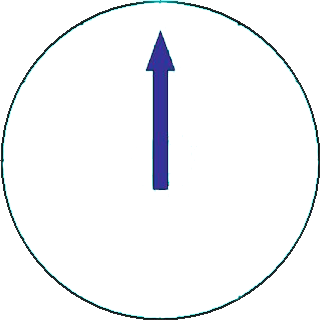 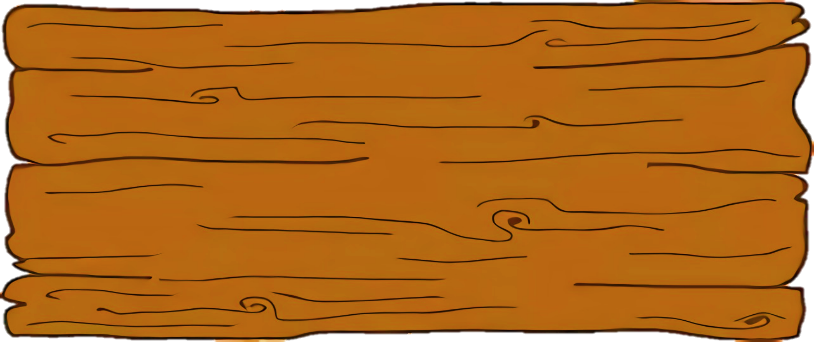 C
Mua hàng theo giá niêm yết
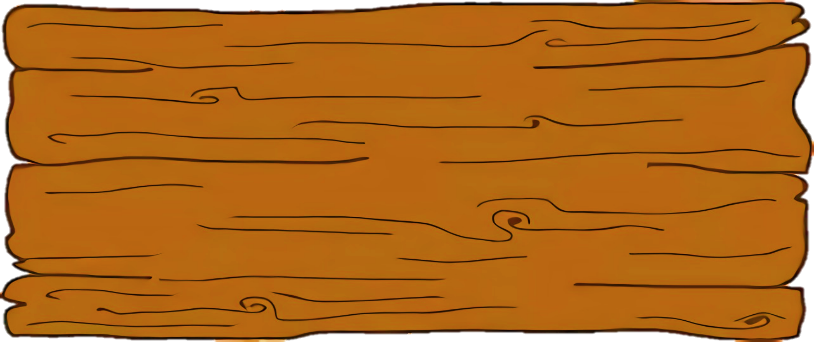 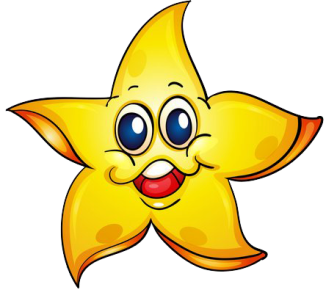 A
Thanh toán tiền mặt
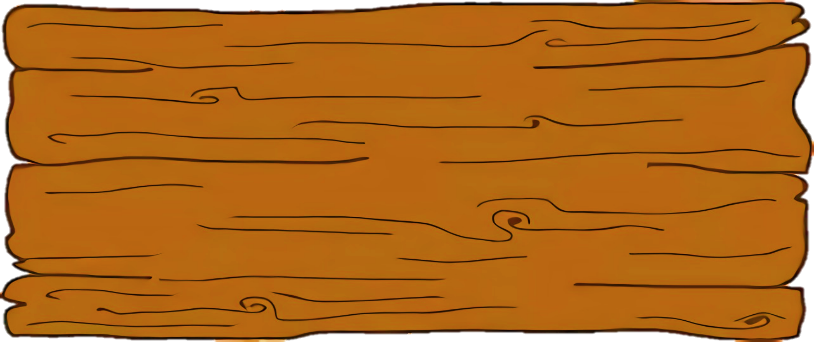 [Speaker Notes: Hướng dẫn: GV click vào đồng hồ để bấm giờ >> sau khi HS trả lời đúng, GV click vào hình ngôi sao để quay về màn hình nuôi cá.]
Hướng dẫn về nhà
Chuẩn bị cho tiết tiếp theo: 
Bài: Ôn tập và đánh giá chủ đề Cộng động địa phương (Tiết 2)
Ôn tập kiến thức đã học trong tiết